МУНИЦИПАЛЬНОЕ  КАЗЁННОЕ ДОШКОЛЬНОЕ ОБРАЗОВАТЕЛЬНОЕ   УЧРЕЖДЕНИЕ«ДЕТСКИЙ САД КОМБИНИРОВАННОГО ВИДА  № 19  "МАЛЫШОК»
«Сюжетно-ролевая игра: планирование, организация, тематика»



Подготовила 
Новопашина Е.В. 


Шелехов
2017
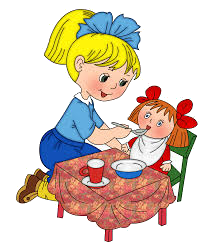 ФГОС ДО о детской игре
1. п.1.2.(4) Одним из основных принципов стандарта является «реализация Программы в формах, специфических для детей данной возрастной группы, прежде всего в форме игры …».  
2. п.2.7.  Конкретное содержание указанных образовательных областей зависит от возрастных и индивидуальных особенностей детей, определяется целями и задачами Программы и может реализовываться в различных видах деятельности (общении, игре, познавательно-исследовательской деятельности - как сквозных механизмах развития ребенка).
3. п.3.2.5.  Условия, необходимые для создания социальной ситуации развития детей, соответствующей специфике дошкольного возраста: , «…поддержка спонтанной игры детей, ее обогащение, обеспечение игрового времени и пространства».
Один из целых ориентиров на этапе завершения дошкольного образования
«Ребенок обладает развитым воображением, которое реализуется в 
   разных видах деятельности, и прежде всего в игре; владеет разными формами и видами игры, различает условную и реальную ситуации; умеет подчиняться разным правилам и социальным нормам»
Игра как деятельность ребенка и игра как педагогическая форма
«Рассматривая воспитательное значение игры, мы имеем в виду игру как форму воспитания, как средство для решения определенных воспитательных задач по отношению к детям дошкольного возраста. Между тем даже в учебной педагогической литературе игру в ее педагогическом значении часто смешивают с игрой как возрастным проявлением ребенка. 
Игра как деятельность ребенка развивается по своим законам».
(А.П. Усова. Педагогика игры и её насущные проблемы. // Дошкольное воспитание, 1963, № 1.)
Критерии игры как деятельности:
1. "Воображаемая (условная) ситуация" - расхождение видимого и смыслового полей. (Л.С. Выготский)
  2. «…типичное для игры своеобразное соотношение смысла и значения не дано заранее в её условиях, но возникает в самом процессе игры». (А.Н. Леонтьев)
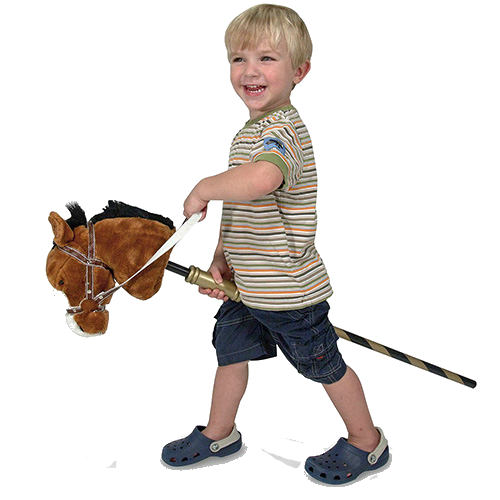 Игра как деятельность
Характеризуется тем, что инициатива в реализации такой игры исходит от самого ребенка: ребенок свободен в постановке или выборе игровых задач.
Характеризуется целостностью - от мотива до способа действия (ребенок играет, потому что он этого хочет, он играет в то, во что хочет, и играет так, как хочет).
Характеризуется эмоциональной насыщенностью, удовольствием от процесса, а не от результата.
Развивается и меняет формы по мере развития (от развернутой внешней предметной деятельности до свернутой внутренней деятельности). В сформированном виде может существовать как действие в составе других видов деятельности.
Е.О. Смирнова. Игра в современном дошкольном образовании // Электронный журнал «Психологическая наука и образование». 2013. № 3.
«…для реализации образовательной программы, построенной на игре, дети должны уметь играть. Для того чтобы выполнить свою ведущую роль и действительно стать средством развития ценных личностных качеств, сама игра должна иметь определенный уровень развития, соответствующий возрасту».
Игра – действие3-4 года
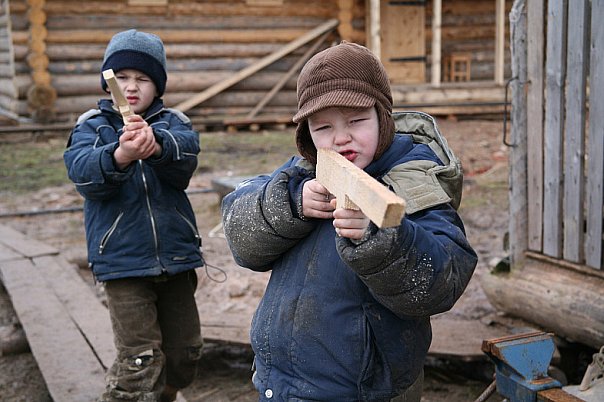 Младшая группа
Парные взаимодополнительные роли ставят детей перед необходимостью строить ролевой диалог для разворачивания сюжета. Сначала ведущую роль в паре партнеров выполняет педагог, а затем уступает ее другому ребенку и ориентирует детей друг на друга. 
Роли инициируются разные – от самых простых мама – дочь до любых социальных ролей и сказочных персонажей. 
С позиции своей роли педагог вопросами и репликами активизирует речь детей. Для акцентирования внимания на диалоге в игре используется минимальное количество игрушек.
Формирование условного игрового действия
Условное действие «кормления» с помощью сюжетной игрушки – копии настоящей вещи.
Условное действие «кормления» с помощью палочки – действовать предметом – заместителем.
Условное действие «кормления», осуществляя движения, напоминающие «кормление» ложкой, - действовать с воображаемым предметом.
Игра – роль                  4-5 лет
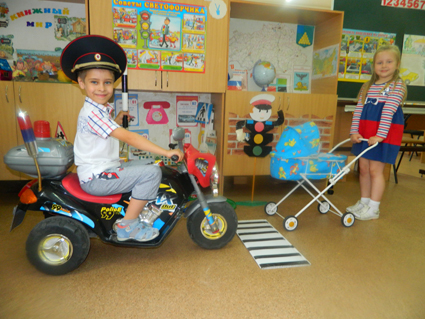 Средняя группа
Любая тема игры раскладывается педагогом в виде «куста» ролей: основная(капитан) и несколько сопутствующих ей по смыслу (матрос, водолаз, пассажир).
Важно предоставить возможность каждому реёнку выполнять основную и сопутствующие роли для приобретения опыта ролевого взаимодействия. 
 К концу игры можно подключить вторую роль, такую же как основная.
Игра – отношениестарший возраст
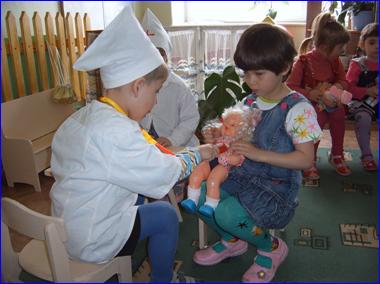 Старшая и подготовительная группа
Метод «игра-придумывание», протекает в словесном плане. 
Взрослый ненавязчиво может стимулировать детей к комбинированию и согласованию различных сюжетных событий.
В самостоятельной игре полученные умения по придумыванию сюжетных линий помогают детям полно и согласованно реализовывать свои игровые замыслы.
Приемы руководства сюжетно – ролевой игрой
Косвенные приемы (по Н.Я. Михайленко и Н.А. Коротковой)
Приёмы прямого руководства развитием игровых умений и навыков
Приёмы косвенного воздействия
обогащение знаний детей об общественной жизни на занятиях, во время наблюдения на прогулке, в разговорах с детьми, беседах, при чтении книг, рассматривании картинок, иллюстраций; 
формирование знаний о структуре конкретной игровой деятельности, ее цели, средства, последовательность действий, результат, взаимодействие и взаимоотношения людей в процессе труда;
 распределение между ними обязанностей; 
использование игрушек и создание игровой обстановки; 
напоминание о прошлых играх детей, о том, что они видели; 
организация изобразительной, трудовой, конструктивной деятельности, которая может подтолкнуть к игре.
Приёмы прямого руководства
ролевое участие в игре;
участие в сговоре детей;
показ образца игрового действия;
предложение готового сюжета игры;
предложение готовой темы игры;
совет по ходу игры, разъяснение;
 беседа о содержании предстоящей игры, о распределении в ней ролей;
помощь в распределении ролей, подборе игрушек, атрибутов; 
обучение ролевому поведению.
Принципы организации сюжетно-ролевой игры в ДОУ
Воспитатель- интересный партнёр, с которым ребенок чувствует себя на равных, ощущает себя вне оценок, проявляет инициативу
Воспитатель развертывает игру таким образом, чтобы дети сразу открывали и усваивали новый, более сложный способ ее построения.
При формировании игровых умений необходимо одновременно ориентировать ребенка как на осуществление игрового действия, так и на пояснение его смысла партнерам – взрослому или сверстнику.
Основные новообразования дошкольного возраста, формирующиеся в процессе реализации ведущей деятельности - игры
1. Внутренний план деятельности (способность выполнять действия  в уме).
2. Знаковая деятельность (знаковая функция сознания).
3. Произвольность поведения и деятельности.
4. Децентрация (преодоление эгоцентризма).
5. Познавательная мотивация.
6. Способность к самоорганизации и целеполаганию.
Что поможет обогатить игровой и жизненный опыт детей?
Для поддержания интереса ребенка к игре, необходимо постоянно  обогащать  жизненный опыт ребенка.
Обогащение игровых сюжетов детей формируется через:
Экскурсии;
Наблюдения; 
Ознакомительные беседы о труде окружающих людей,(врача, шофера, продавца и т.п.);
Беседы;
Чтение художественной литературы; 
Отгадывание загадок, 
Рассматривание иллюстраций, 
Решение проблемных ситуаций,
Изобразительную деятельность, 
Конструирование, 
Дидактические, словесные и театрализованные игры и т.д. 
Разучивание пословиц, физминуток, пальчиковой гимнастики и т. д.
Все эти формы взаимодействия взрослого и ребенка являются основным способом обогащения игрового опыта детей. 
Систематическое  и планомерное обогащение детей определенным знаниями и навыками является моделированием игрового опыта детей, который подготавливает детей к сюжетно-ролевой игры.
Тематика сюжетно-ролевых игр
Тематика  сюжетно-ролевых игр
Тематика сюжетно-ролевых игр
Тематика сюжетно-ролевых игр
Сюжетно – ролевые игры
«Турагентство»
«Салон сотовой связи»
«Почта»
«Библиотека»
«Супермаркет»
«Швейное ателье»
«Мастерская»
«Больница»
«Полиция»
«Цирк»
Спасибо за внимание!